El género y sus horizontes epistemológicos
Dra. Maria José Garcia Oramas
“No se nace mujer, se llega a serlo”
          Simone de Beauvoir
SEXO
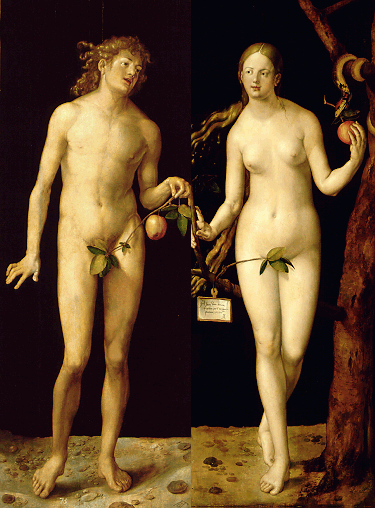 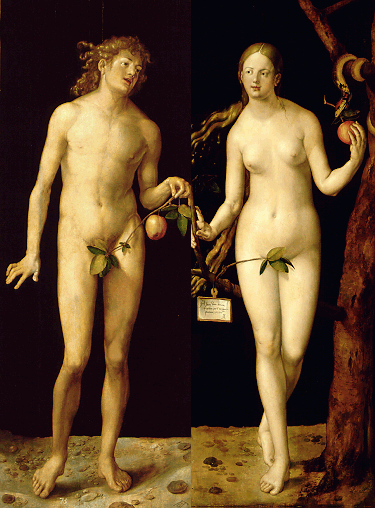 El sexo es el conjunto de características físicas y biológicas que sitúan a un individuo en algún punto de un continuo que tiene en los extremos individuos reproductivamente complementarios y que se conocen como machos y hembras.
Sus componentes son los órganos sexuales, caracteres sexuales secundarios, hormonas, cromosomas, etc.
Fuente: Mtra. Silvia Jácome G.
SEXO
MACHO
INTERSEXUAL
HEMBRA
GÉNERO: 
Construcción social
El género es el conjunto de caracteres definidos culturalmente como masculinos o femeninos de manera convencional y diferentes de una cultura a otra y de una época a otra.
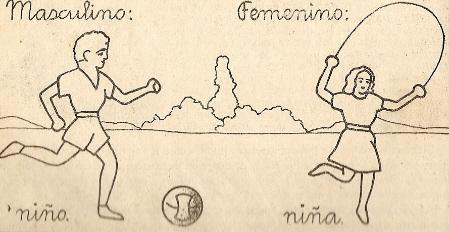 GÉNERO
ANDRÓGINO
MASCULINO
FEMENINO
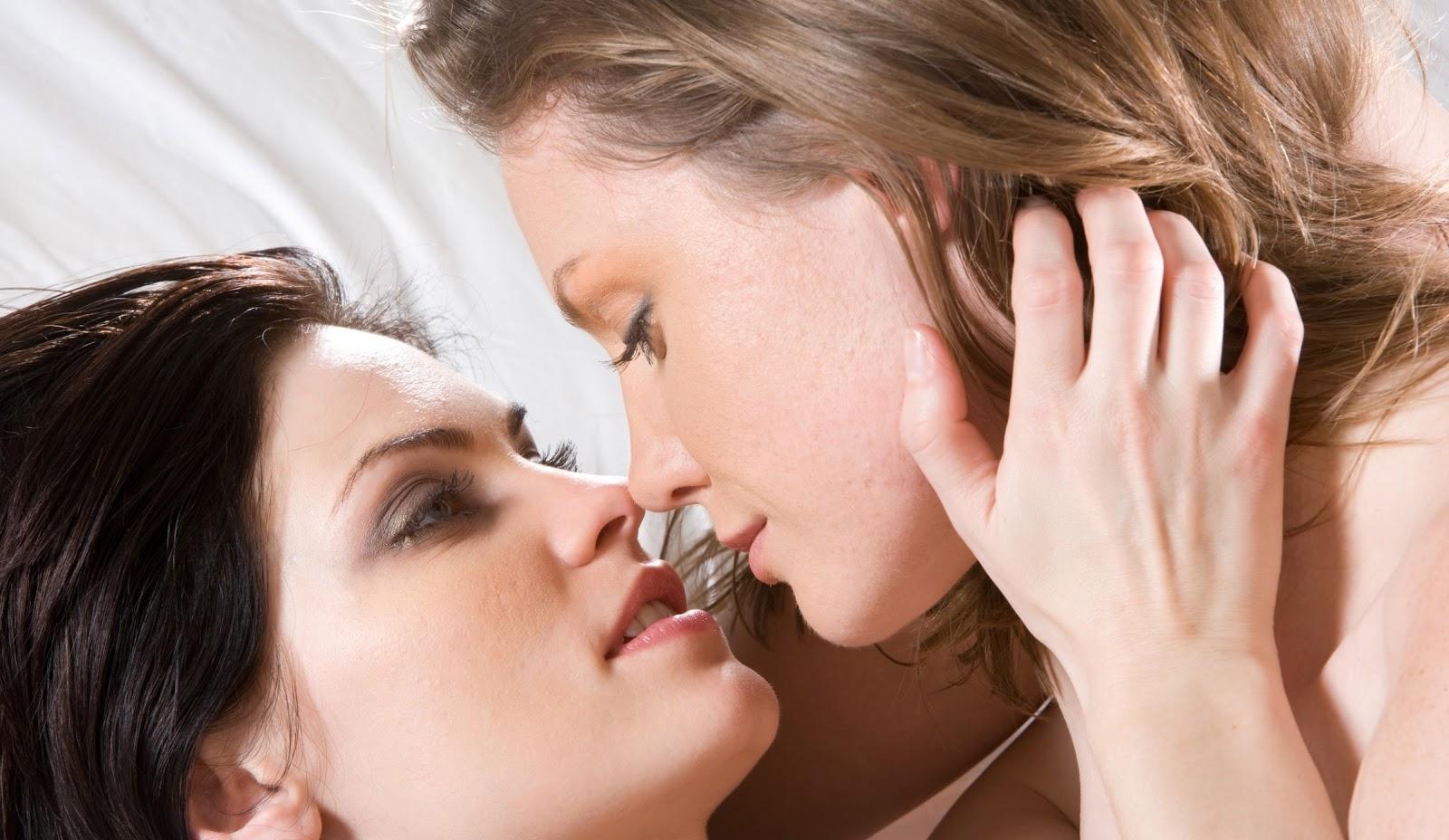 ORIENTACION SEXUAL
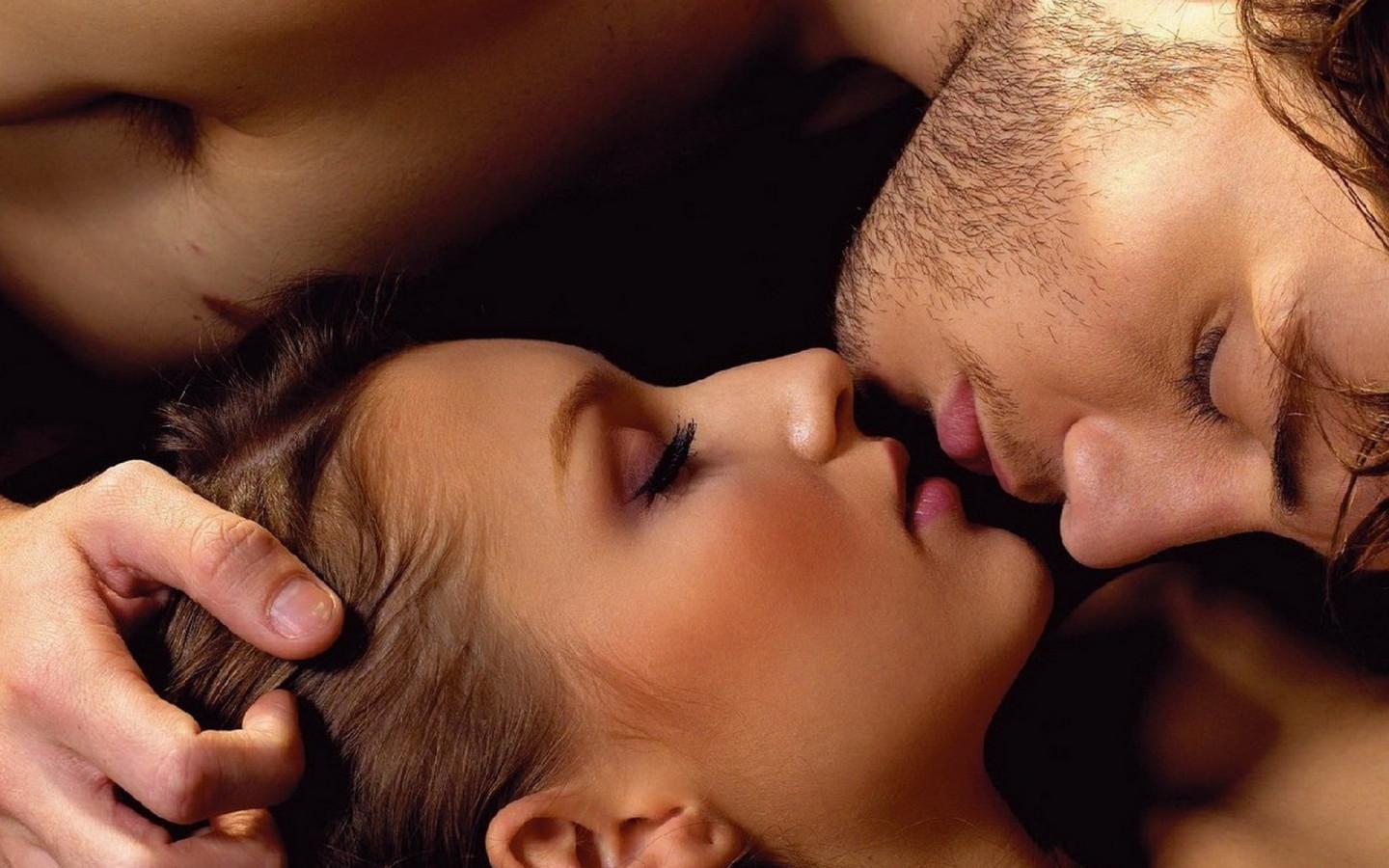 Se refiere a la atracción erótica y afectiva que sentimos por hombres, por mujeres o por ambos.
ORIENTACION SEXUAL
BISEXUAL
ASEXUAL
HETEROSEXUAL
HOMOSEXUAL
ESQUEMA TRADICIONAL
MACHO
HEMBRA
SEXO
GÉNERO
HOMBRE
MUJER
ORIENTACIÓN SEXUAL
POR MUJERES
POR HOMBRES
EL ESQUEMA DE LA DIVERSIDAD
MACHO
INTERSEXUAL
HEMBRA
SEXO
ANDRÓGINIA
BIGENÉRO
HOMBRE
MUJER
GÉNERO
BISEXUAL
ASEXUAL
GINEFILIA
ANDROFILIA
ORIENTACIÓN SEXUAL
EL ESQUEMA DE LA DIVERSIDAD
MACHO
INTERSEXUAL
HEMBRA
SEXO
ANDRÓGINIA
BIGENÉRO
HOMBRE
MUJER
GÉNERO
BISEXUAL
ASEXUAL
DESEO
GINEFILIA
ANDROFILIA
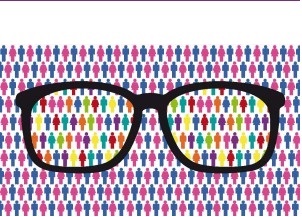 Género y Sociedad
Lenguaje: ¿neutro o sexista?
Los lenguajes se definen como sistemas de comunicación que se componen de códigos, símbolos y signos, los cuales cobran significado en el contexto de las comunidades que los utilizan. Sexismo en el lenguaje es expresión de convenciones sociales construidas en torno a las experiencias, mensajes y discursos que se gestan en una sociedad y estigmatizan las formas de ser y actuar de mujeres y hombres, desconociendo el carácter social e histórico de las identidades. (10 recomendaciones para el uso no sexista del lenguaje)
Signo /Significado  Hombre por encima de la mujer
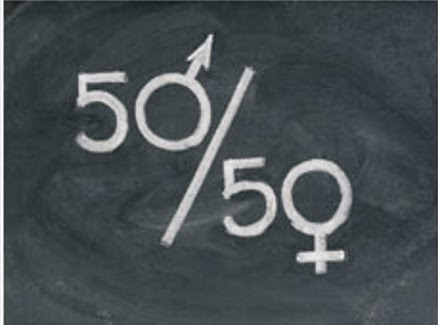 Genérico Universal: El hombre-la humanidad
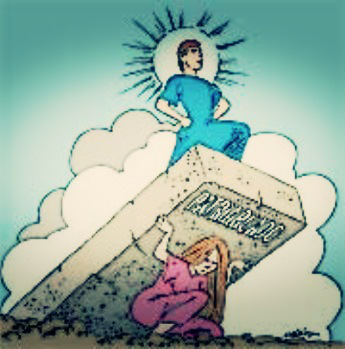 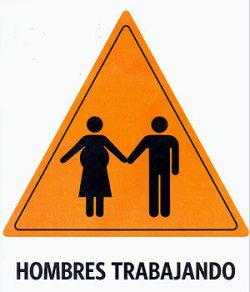 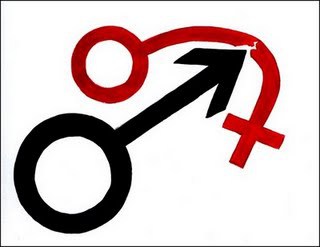 Algunos ejemplos
Artículos y pronombres(femenino/masculino) asignados de manera arbitraria: El sol, la luna, el (la) mar. 
Las profesiones: El modista, la costurera, el chef, la cocinera. 
El doctor, la enfermera, el(la) Ingeniero, etc.
Los espacios: hombre público, mujer pública
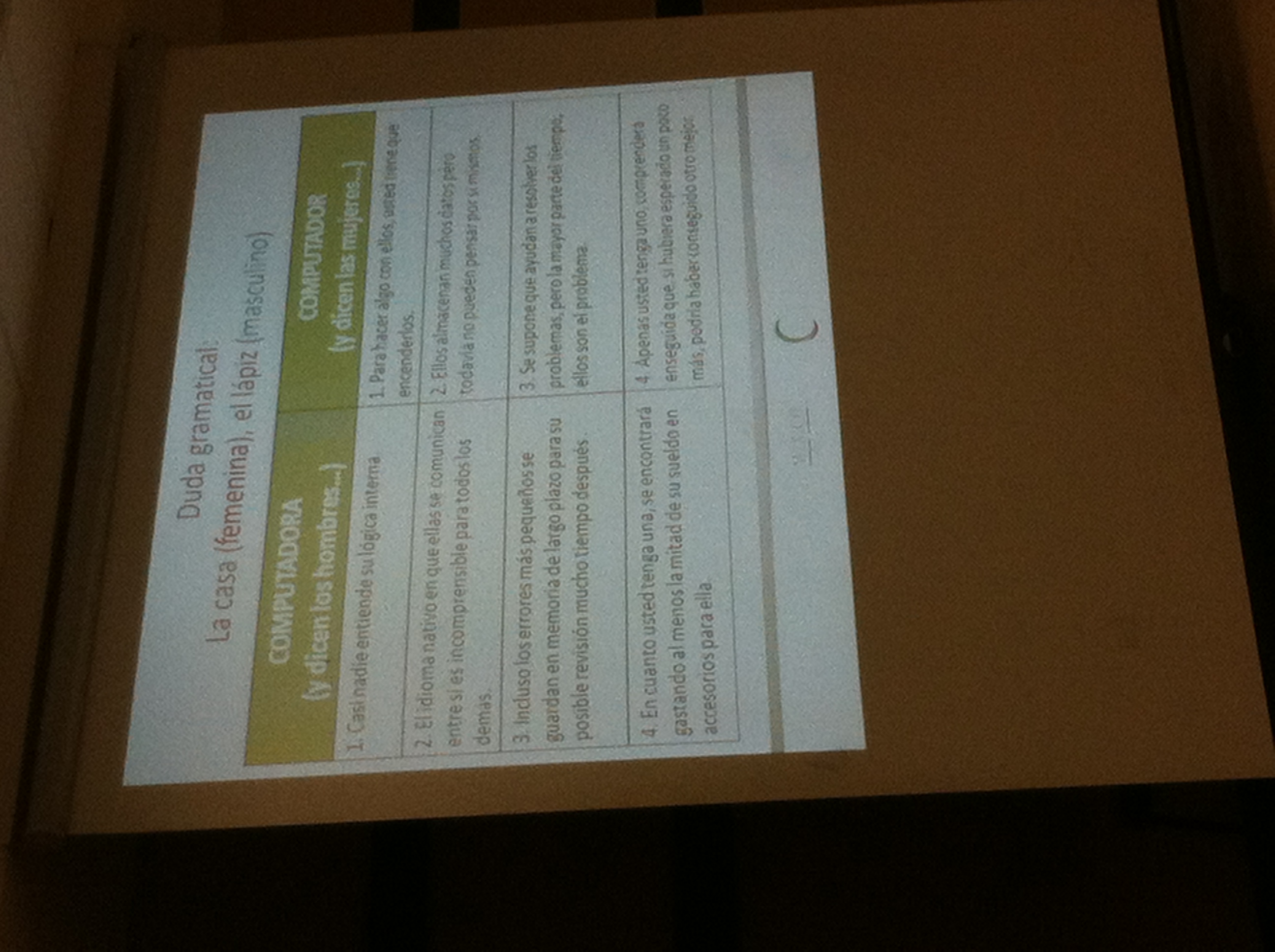 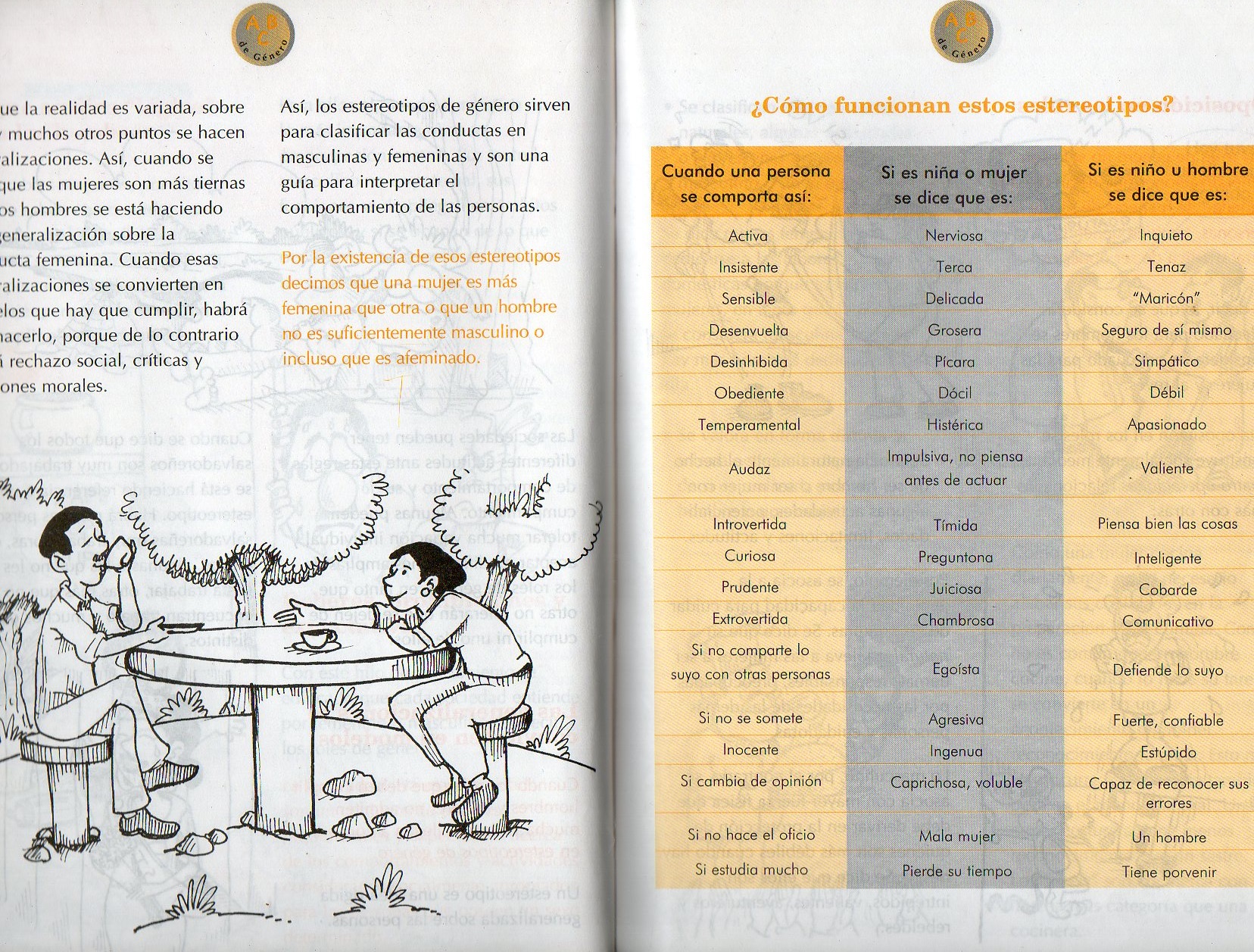 Roles y estereotipos de género
Deberes
Expectativas
Prohibiciones
Opuestos binarios: invisibilizar, normalizar, naturalizar
Género, poder y violencia
De la diferencia a la desigualdad:
Relaciones de poder: operan como imposiciones reiteradas sobre los(las) otros que refuerzan día a día las conductas esperadas de mujeres y hombres. 
Mecanismos de ejercicio del poder:
 División sexual del trabajo
Estructuración familiar (patrilineal)
 Status de la mujer en la sociedad (segundo sexo)
 Acceso a bienes y servicios
 Economía de los bienes simbólicos 
 Representaciones y percepciones   sociales
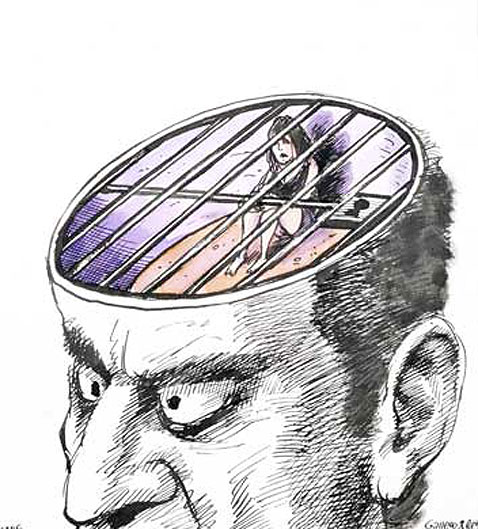 Violencia:
“El uso deliberado de la fuerza física o el poder, ya sea en grado de amenaza o efectivo, contra uno mismo, otra persona o un grupo o comunidad, que cause o tenga muchas probabilidades de causar lesiones, muerte, daños psicológicos, trastornos del desarrollo o privaciones.” (OMS). 


Violencia contra la mujer:
“Todo acto de violencia de género que resulte, o pueda tener como resultado un daño físico, sexual o psicológico para la mujer, inclusive las amenazas de tales actos, la coacción o la privación arbitraria de libertad, tanto si se producen en la vida pública como en la privada". (OMS)
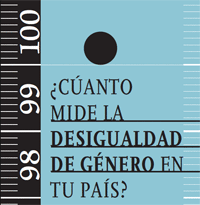 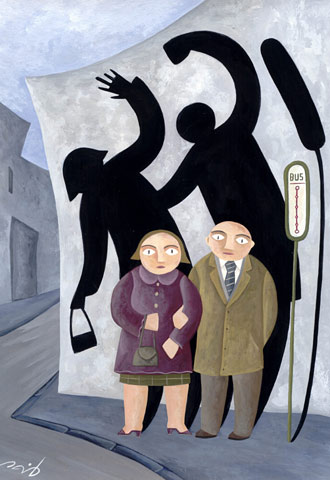 Violencia(s)
V. La violencia sexual.- Es cualquier acto que degrada o daña el cuerpo y/o la sexualidad de la Víctima y que por tanto atenta contra su libertad, dignidad e integridad física. Es una expresión de abuso de poder que implica la supremacía masculina sobre la mujer, al denigrarla y concebirla como objeto, y
II. La violencia física.- Es cualquier acto que inflige daño no accidental, usando la fuerza física o algún tipo de arma u objeto que pueda provocar o no lesiones ya sean internas, externas, o ambas;
IV. Violencia económica.- Es toda acción u omisión del Agresor que afecta la supervivencia económica de la víctima. Se manifiesta a través de limitaciones encaminadas a controlar el ingreso de sus percepciones económicas, así como la percepción de un salario menor por igual trabajo, dentro de un mismo centro laboral;
III. La violencia patrimonial.- Es cualquier acto u omisión que afecta la supervivencia de la víctima. Se manifiesta en: la transformación, sustracción, destrucción, retención o distracción de objetos, documentos personales, bienes y valores, derechos patrimoniales o recursos económicos destinados a satisfacer sus necesidades y puede abarcar los daños a los bienes comunes o propios de la víctima;
VI. Cualesquiera otras formas análogas que lesionen o sean susceptibles de dañar la dignidad, integridad o libertad de las mujeres.
Ámbitos y tipos de la violencia de genero
Ámbitos
Hogar
Pareja
Familia
Trabajo
Escuela
Comunidad
Tipos
Patrimonial
Física
Económica
Sexual
Obstétrica
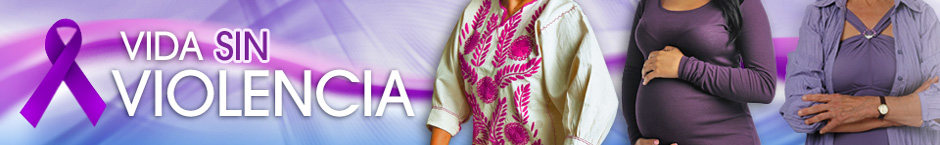 Equidad de género
Transformación de la estructura social y de las formas de convivencia humana. 

Deshistorizar lo historizado (Bourdieu):

Conceptualizamos la realidad desde una posición sociohistórica que hay que reconocer para poder transformar.
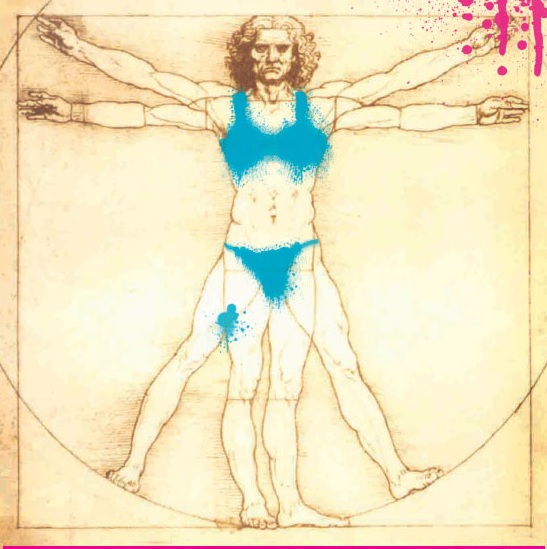 Perspectiva de género
La perspectiva de género involucra un cambio de:

a) Pensamiento:
Implica la disponibilidad de reconocer que nuestras miradas son miopes y que muchas veces nos perdemos de muchas cosas por nuestros miedos, prejuicios, etc.

Posibilidad de una mirada crítica y propositiva que recupere nuestra memoria histórica y visibilice nuestra experiencia y aportes al desarrollo de la humanidad.
b) Cambío Ético

Implica tres tipos de desplazamiento:

I) Epistémico (Postura)
De lo normal a lo anormal, 
De lo instrumental a la construcción de miradas, 
De la repetición a la consciencia, 
De la negación de sujeto (invisibilización) al reconocimiento de subjetividades, 
De algo ajeno (alejado) a la vida cotidiana.
Hugo Zemelman
II) Lingüístico
De la explicación a la experiencia, 
De la razón al sentir, 
Del responder al cuestionar, 
De la palabra que domina a la palabra que pregunta,
Del confort al desafío, 
Del reproducir al narrar, al escribir, 
Del ¿Qué es y cómo debe ser? Al ¿Cómo nos va en la vida?
Del ¿Qué es el poder? Al ¿Cómo se ejerce el poder? ¿Cómo este poder circula y va atravesando a los sujetos y va tocando sus cuerpos y su accionar?
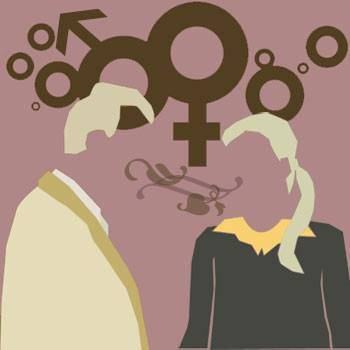 III) Relacional
De lo impuesto a lo utópico, 
Del saber todo al asombro por ir aprendiendo.